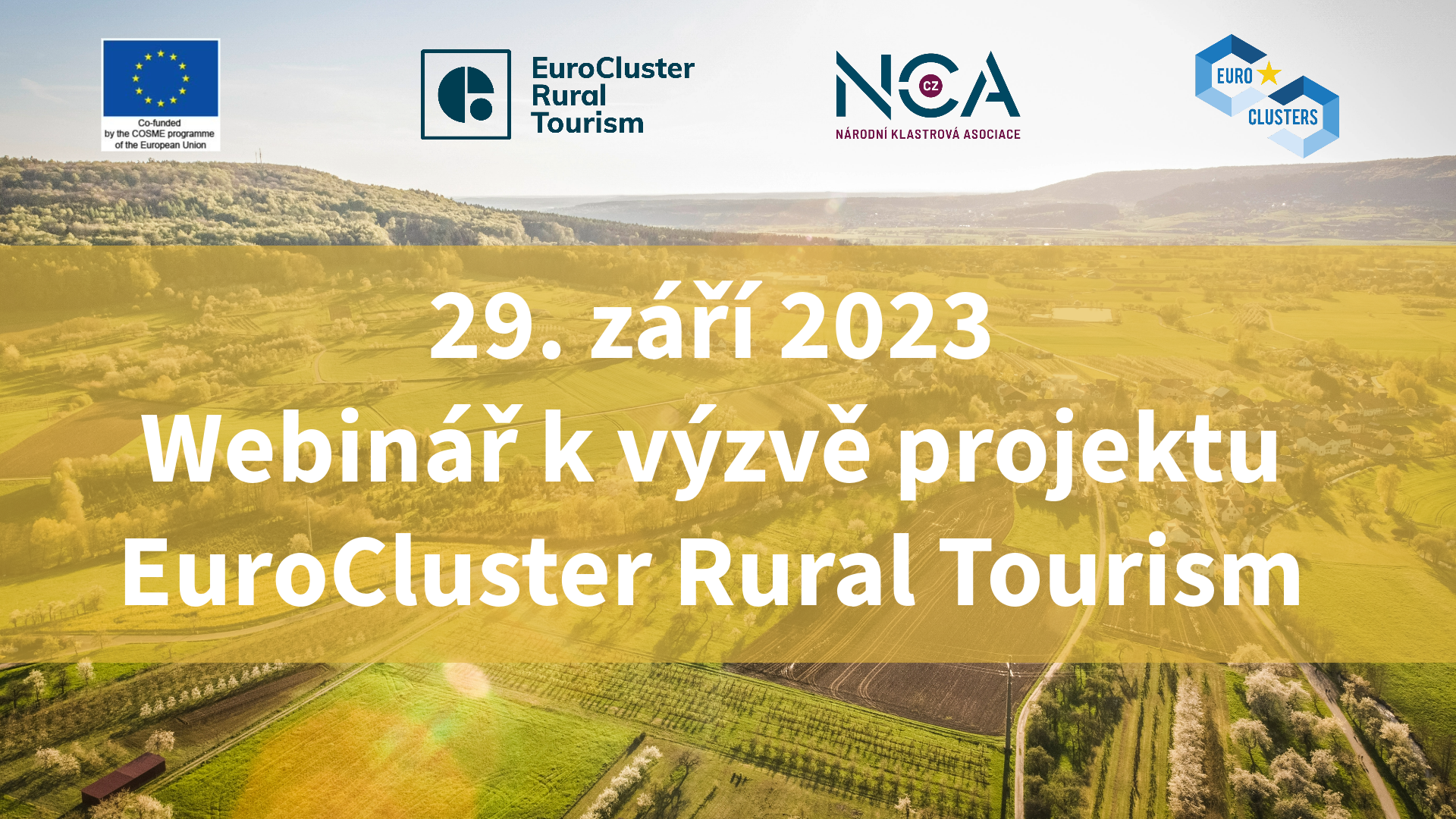 Cílem projektu je podpořit 190 malých a nano podniků v sektoru cestovního ruchu
Celkové financování projektu je ve výši 950 000 EUR
Finanční podpora 5 000 EUR / MSP
Cílem je pomoci malým a středním podnikům při navrhování a vývoji nových produktů cestovního ruchu pro mezinárodní trhy, které zahrnují digitální, udržitelná a sociokulturní vylepšení
Zahájení výzvy pro MSP: 7. července 2023
Ukončení výzvy pro MSP: 10. září 2023
Zahájení finanční podpory pro MSP: listopad 2023
Délka trvání finanční podpory: 9 měsíců
Během tohoto období budou zúčastněné MSP úzce spolupracovat s kvalifikovanými konzultanty (ASP)
Konzultanti budou poskytovat technickou pomoc a pokyny k překlenutí propasti v oblasti digitálních technologií, ekologické udržitelnosti a měkkých/sociálních dovedností.
Digitální
Digitalizace procesů v malých a středních podnicích
Digitální marketing a propagace
Marketingové informace a analýza dat
Marketingová strategie založená na datech
Zelená a udržitelná
Praktiky udržitelného řízení pro malé a střední podniky
Řízení a snižování CO2 za účelem řešení změny klimatu
Udržitelná mobilita
Gastronomie a jídlo založené na místních dodavatelských řetězcích
Měkké sociální dovednosti
Sociálně-kulturní dovednosti (interakce s návštěvníky z různých kulturních prostředí)
Generování zkušeností pro návštěvníky (vývoj odpovídajících produktů)
Inkluzivní cestovní ruch pro návštěvníky se speciálními potřebami
Integrace s místní komunitou
Interpretační techniky pro kulturní, historické, přírodní zdroje
Podpora poskytovaná malým a středním podnikům zahrnuje:
akce zaměřené na budování kapacit sebehodnocení, audity na místě, mentoring, technické poradenství, rozpočet na dodatečné externí služby, závěrečné hodnocení a následné návštěvy odborníků.
PODMÍNKY VÝZVY PRO MSP
Mikropodniky provozované jednotlivci nebo rodinou s nejméně tříletou historií činnosti a s maximálním počtem 10 zaměstnanců.
Nacházejí se na venkově nebo ve vesnicích či městech ve venkovských oblastech.
Poskytovatelé ubytování (agroturistika, agroturistika na farmě, malý hotel, penzion, rekreační chata atd.). Přednost budou mít poskytovatelé, kteří nabízejí doplňkové služby, jako je stravování (snídaně, polopenze/plná penze), příroda. nebo farmářské aktivity, kurzy (kulinářské, řemeslné), prohlídky s průvodcem atd.
Prokázání závazku účastnit se programu dopisem s vysvětlením důvodů.
PRO KOHO JE TATO VÝZVA?
Tato výzva je otevřena malým a středním podnikům, které spadají pod následující NACE[4] klasifikace:
Hotely a podobná ubytování (I5510)
Prázdninové a jiné krátkodobé ubytování (I5520)
Kempy, parkoviště pro rekreační vozidla a parkoviště pro přívěsy (I5530)
Cestovní agentura, rezervační služba cestovní kanceláře a související činnosti (N79)